PEDAGOGY OF SOCIOLOGYASST.PROF:BALJINDER KAUR
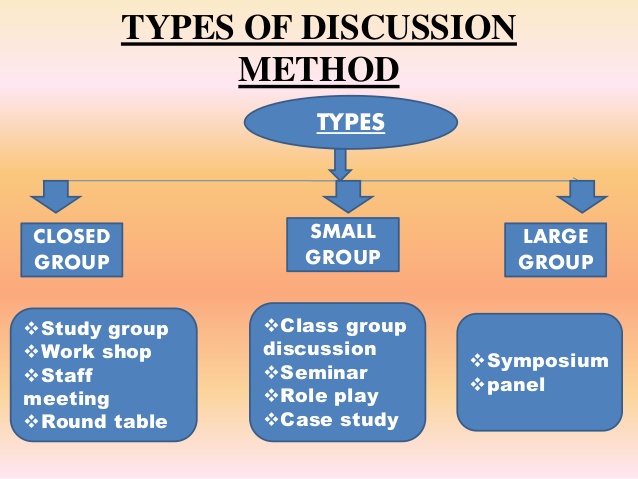 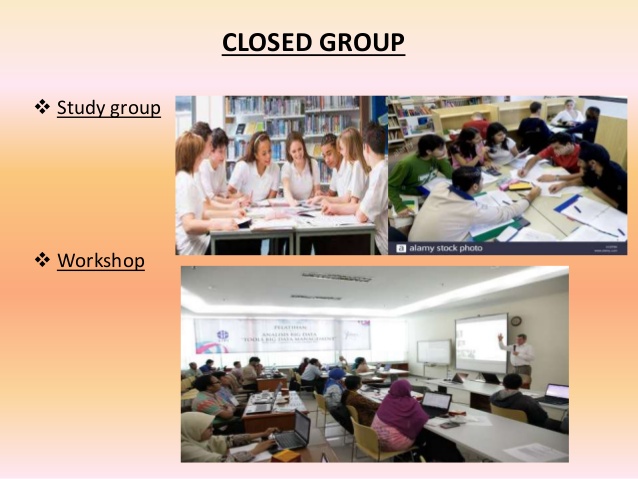 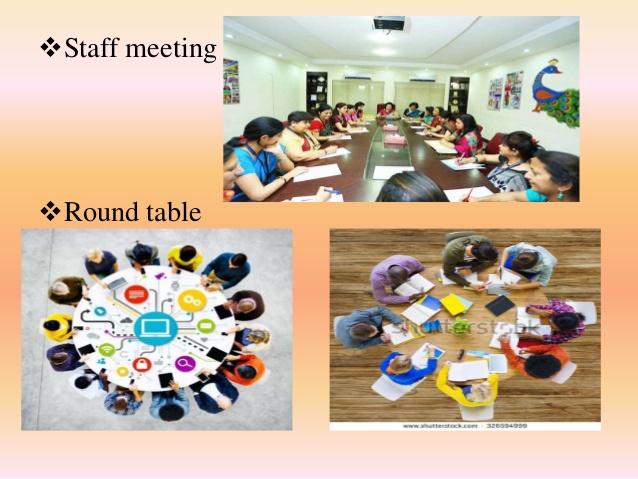 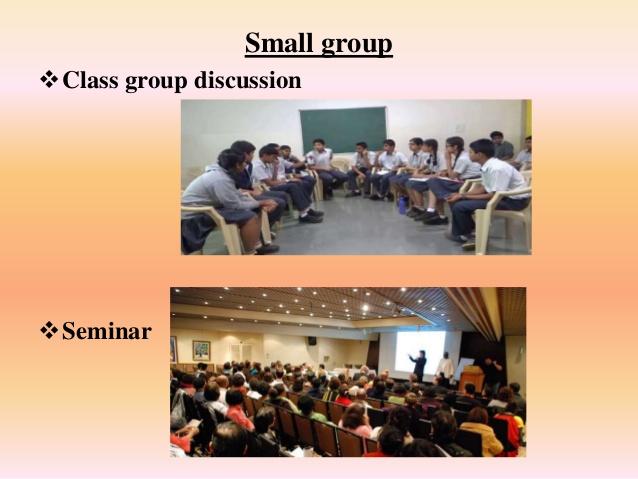 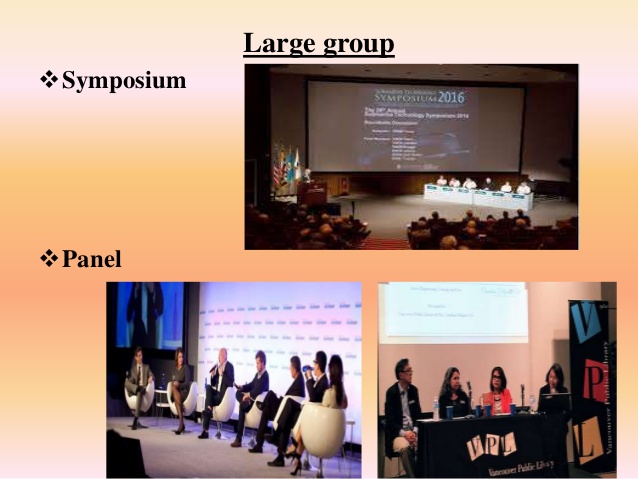 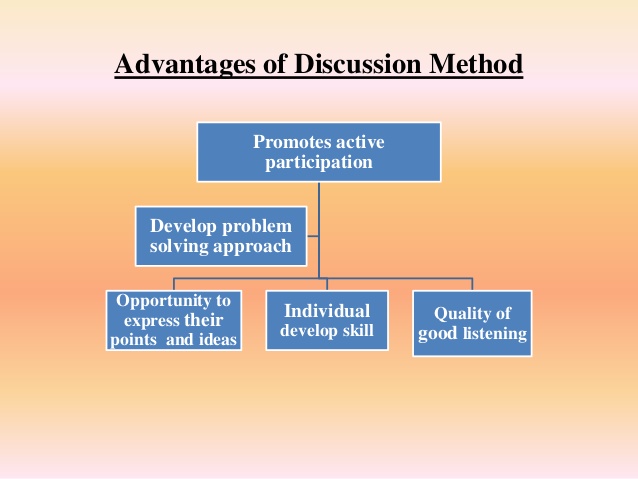 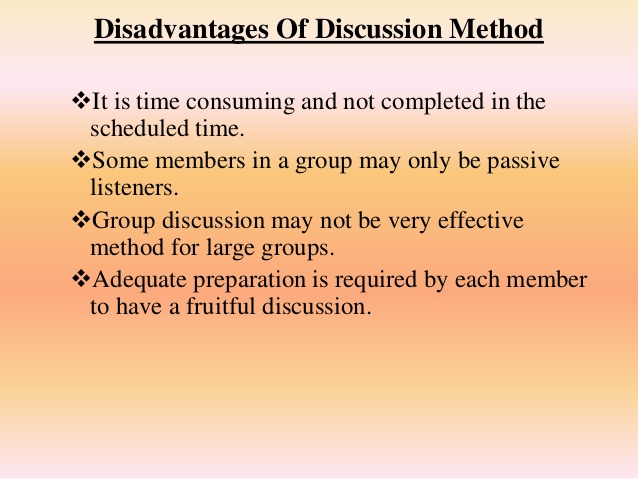 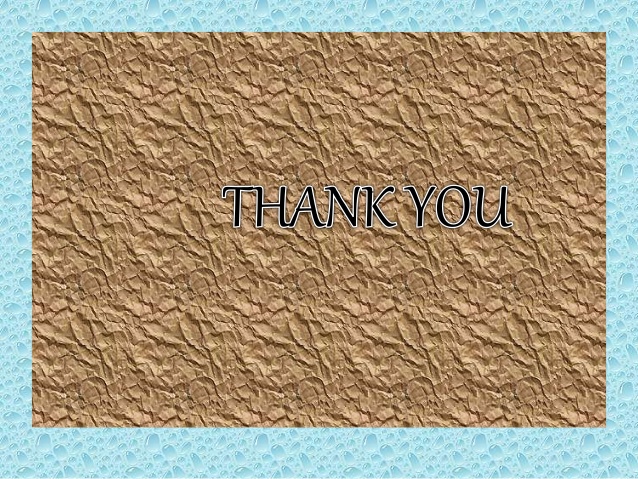